Lithium Battery Systems for Aerospace Applications
8th Triennial Fire and Cabin Safety Conference
Fire Safety Conference
Norman Pereira
Oct XX, 2016
Outline
Provide awareness of benefits and considerations associated with installing lithium battery and battery systems
Aircraft manufacturers and operators are incorporating lithium battery technology at a rapid pace 
Mitigations promoting safe installation of lithium batteries and battery systems in aircraft
2
Background
Benefits from using lithium technology:
Significant weight reduction
High energy storage capabilities
Reduced maintenance intervals
lithium batteries and battery systems have certain airworthiness considerations  
As with any relatively new technology, we continue to learn more about the performance characteristics of both  rechargeable and non-rechargeable lithium batteries
3
Lithium Batteries
Examples of lithium batteries and battery systems:
Cockpit displays
Brakes
Emergency batteries (e.g., EXIT signs)
Emergency lighting
Seat belt systems
Underwater Locater Beacons
Emergency Locater Transmitters (ELT)
4
Potential Issues
Overcharging:
In general, rechargeable lithium batteries have different internal failure causes than nickel-cadmium or lead-acid batteries
Thermal runaway:  earlier lithium batteries could be overcharged and result in uncontrolled increase in temperature and pressure
Can result in overcharging of internal cell components
Battery capacity, not just size, should be considered due to the higher amount of electrolyte and energy
5
Potential Issues continued
Over-discharging:
Discharge of some types of these batteries beyond a certain voltage (typically 2.4 volts) can cause corrosion of the electrodes in the cells
For Rechargeable Lithium batteries, recharging a damaged battery or battery system can lead to an uncontrollable exothermic reaction
Corroded electrodes become a source of short circuit and may result in a chemical reaction between the electrolyte and the solvent
This may result in an uncontrolled increase in temperature and pressure
6
Potential Issues continued
Internal Short Circuit:
Internal Short Circuit could be due to many attributes including but not limited to the following:
Manufacturing Defects
Impurities
Foreign Object Deposits
This may result in uncontrolled increase in temperature and pressure leading to a thermal runaway
Reverse Charge or Back Charge in Non-Rechargeable Lithium batteries:
This is a possibility for a non-rechargeable battery of more than one cell.
This may also lead to a thermal runaway.
7
14 CFR Battery Regulations & Standards
§23.1353   Storage battery design and installation
§25.1353   Electrical equipment and installations
§27.1353   Storage battery design and installation
§29.1353   Electrical equipment and installations

Technical Standard Orders
For non-rechargeable lithium batteries
TSO-C142a (MOPS using RTCA/DO-227)
For rechargeable lithium batteries
TSO-C179a (MOPS using RTCA/DO-311)
8
Mitigation of Lithium Battery Issues
Special Conditions
Policy Statement for part 23/25/27 and 29.
PS-AIR-20-130-02-01:  Provides direction on the requirement and implementation for installation of rechargeable lithium batteries and battery systems 
This policy statement is located:  http://www.airweb.faa.gov/
Means of Compliance (MOC) Issue Paper (IP) by the respective Directorate and Aircraft Certification Office
Issue Paper addresses special condition 
AC 20-184 released on 15 October, 2015.
RTCA/DO-311,DO-347 and DO-227: design, testing, and validation criteria
Special conditions used in conjunction with existing regulations
9
Lithium Battery Safety Considerations
Examples of tests and validations used to mitigate issues presented in previous slides for rechargeable lithium batteries:
Short Circuit Test of a cell
Short Circuit Test with Protection enabled/disabled
Deep Discharge Test
Overcharge Test with Protection enabled/disabled
Thermal Runaway Containment Test
10
Upcoming FAA Guidance
Documents currently in development:
Update to Industry Standard RTCA/DO-311 (planned Dec 2016)
Update to TSO-C179a (planned September 2017)
Update to AC 20-184 using RTCA/DO-311A as a means to provide guidance on certification of rechargeable lithium batteries on aircraft (planned September 2017).
Update to industry standard RTCA DO-227 (planned June 2017)
Update to TSO-C142a (planned September 2017)
A new AC to using RTCA/DO-227A as a means to provide guidance on certification of non-rechargeable lithium batteries on aircraft (planned September 2018)
11
Lithium Battery Systems for Aerospace Applications
Questions
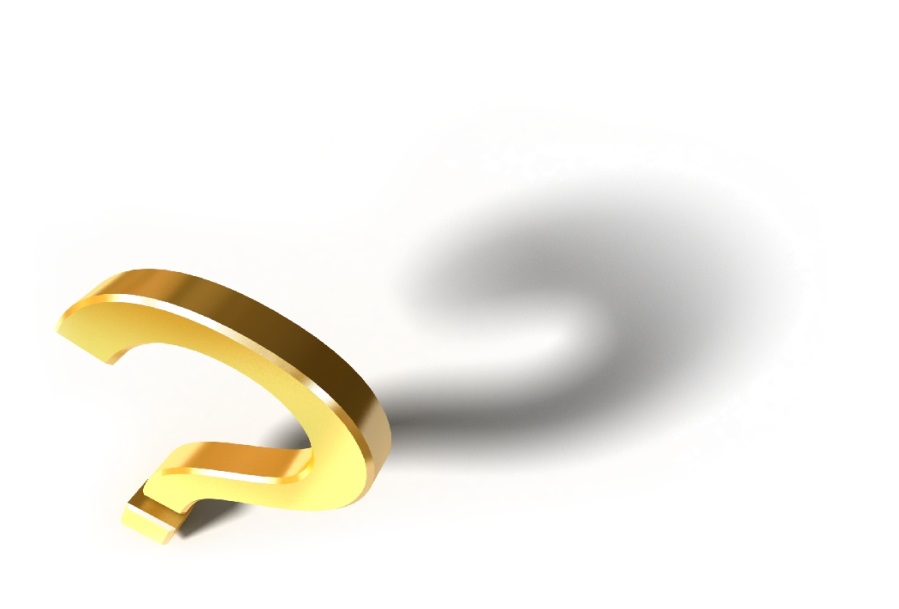 12
FAA Battery Policy Contact
Norman Pereira - AIR133
Telephone Number: 	(202) 267-1639
Email: norman.pereira@faa.gov
13